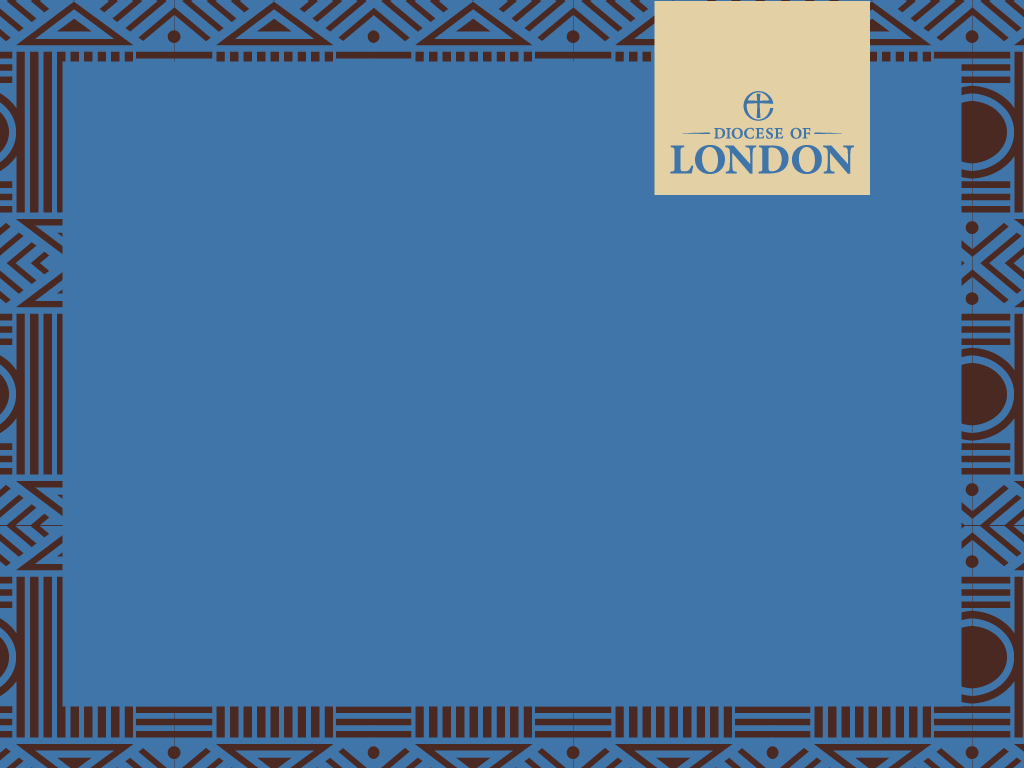 Lent Appeal 2017
On behalf of ALMA 
and our Diocesan Partners 
in Angola and Mozambique

The Diocese of Niassa
[Speaker Notes: Lent Appeal 2017
On behalf of ALMA London and our Diocesan Partners in Angola and Mozambique]
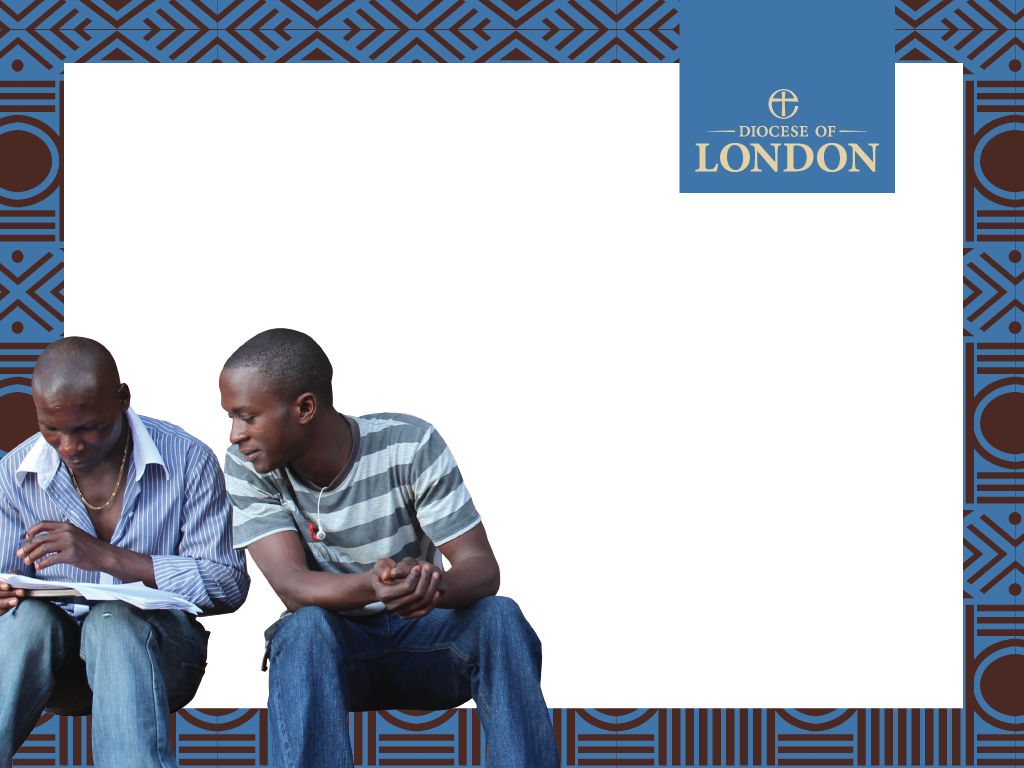 Sowing Seeds for Tomorrow
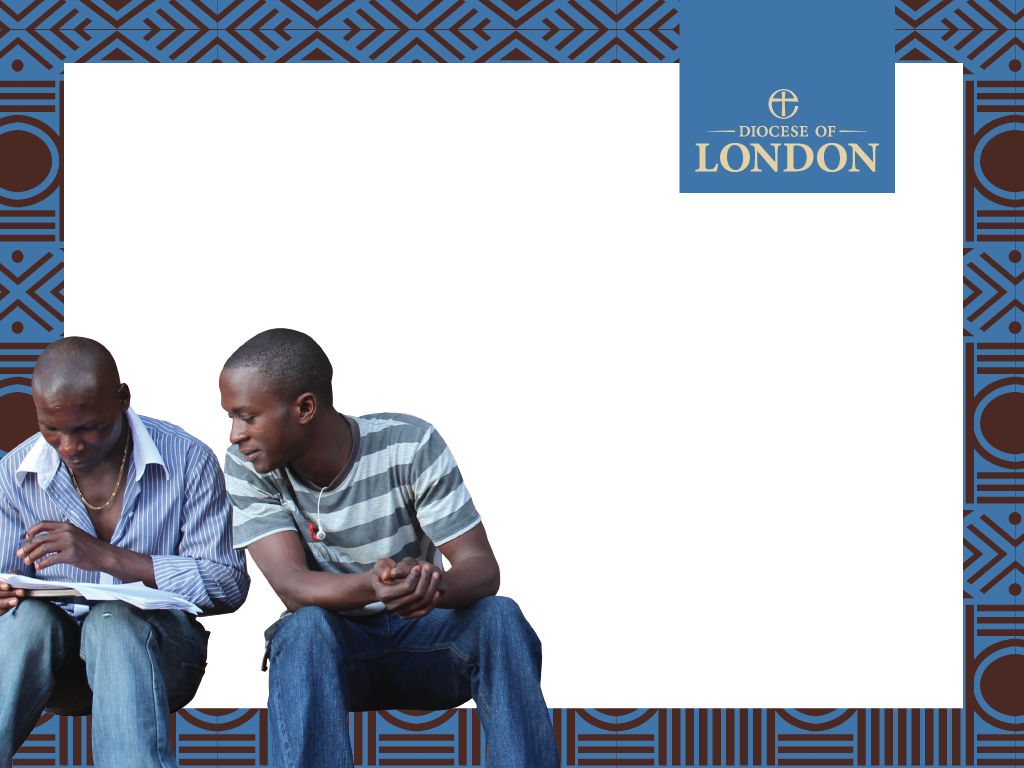 The Diocese of Niassa
is building a church training hub with accommodation in Nampula for the huge Lurio region.
[Speaker Notes: The Diocese of Niassa
Is building a church training hub with accommodation in Nampula for the huge Lurio region.]
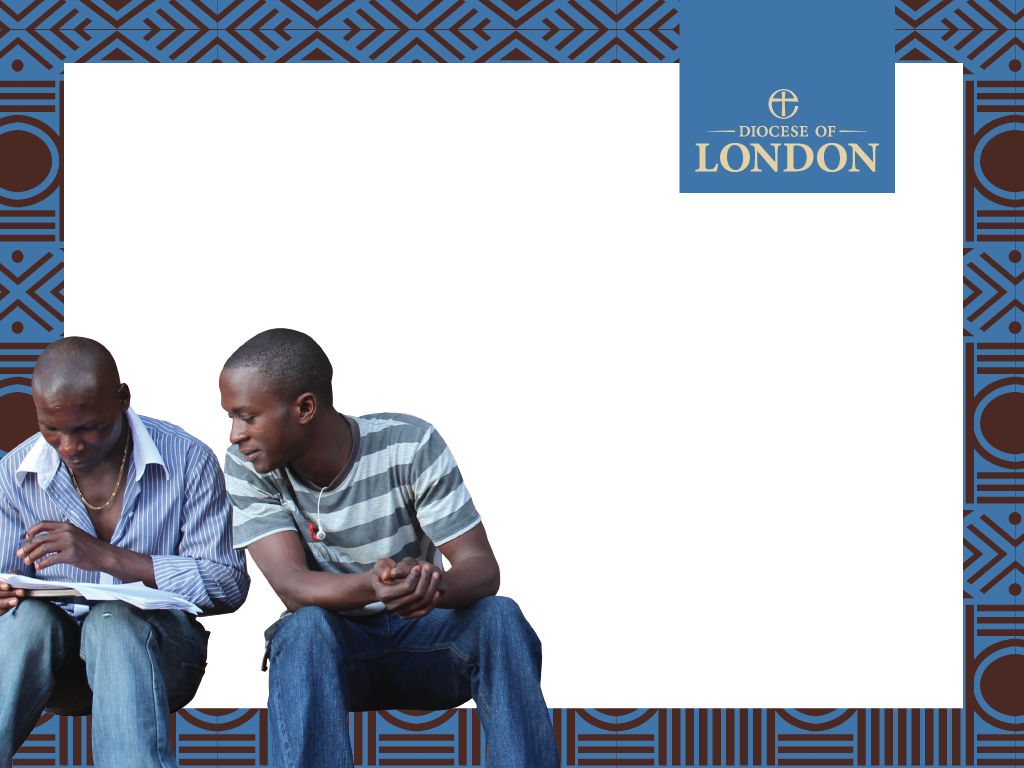 It will be used for training:
locally ordained priests,

lay leaders, 

Mothers’ Union and

community development 
fieldworkers & teams.
[Speaker Notes: It will be used for training
locally ordained priests,
lay leaders,
Mothers’ Union and
community development fieldworkers and teams.]
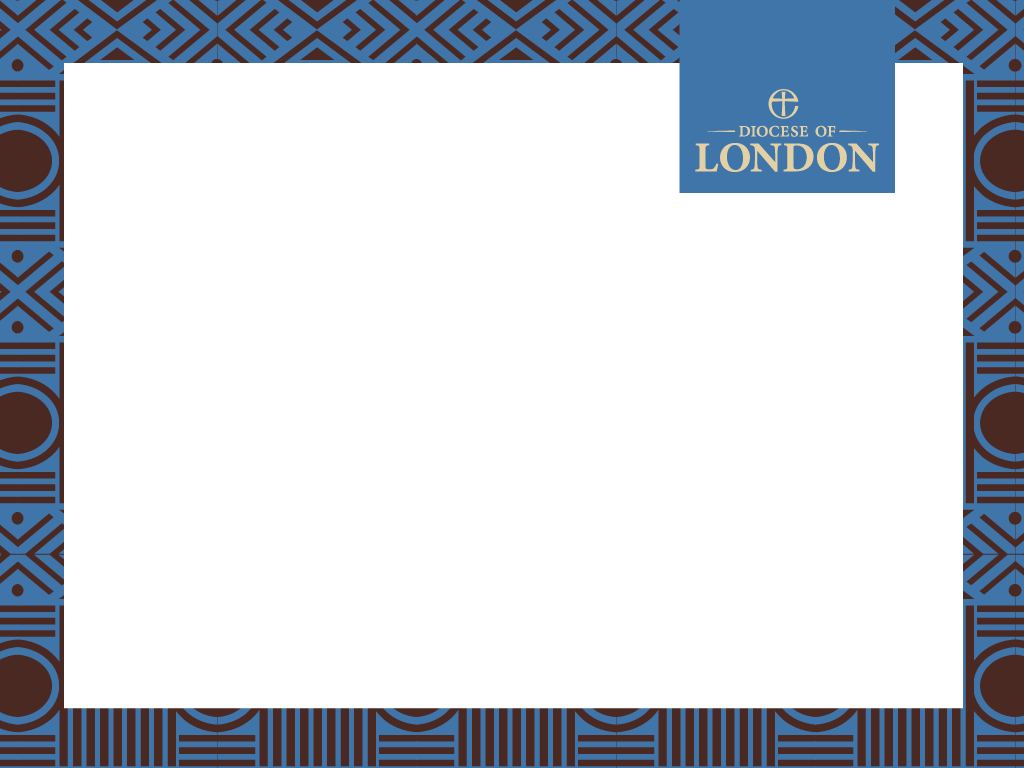 Construction has already begun!
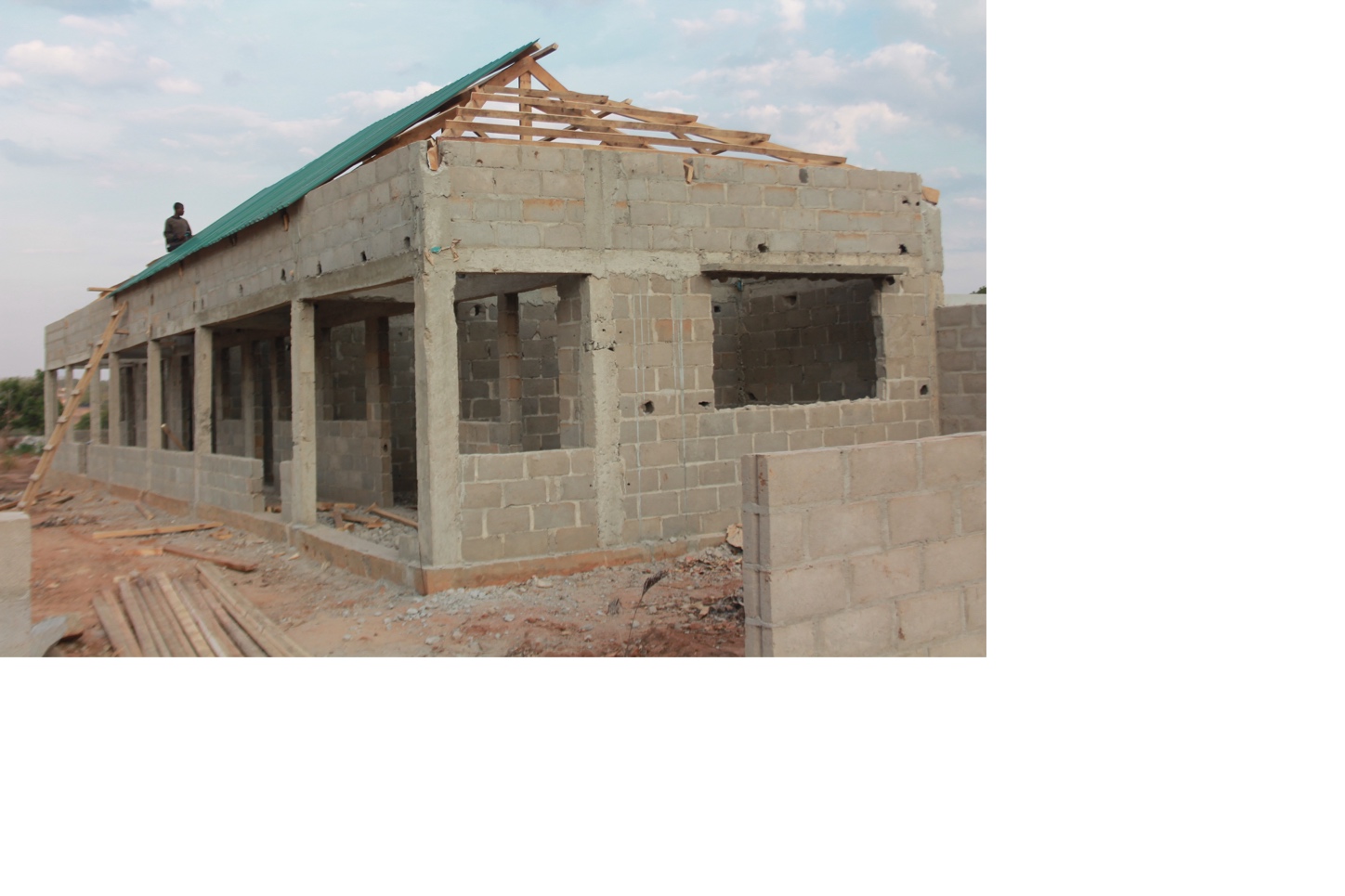 [Speaker Notes: Construction on the meeting rooms has already begun using local funds.]
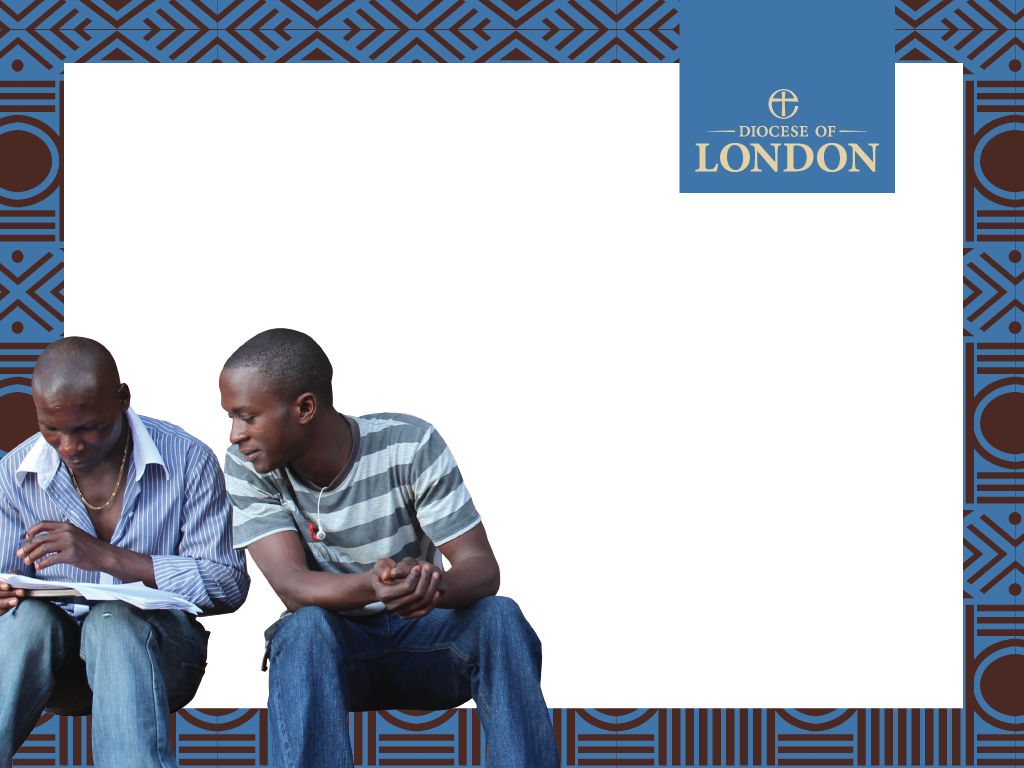 Next phase:
Improved water supply

Protection wall

Female dormitory

Male dormitory
[Speaker Notes: The Diocese are now seeking support to upgrade the centre to include the following:
Improved water supply
Protection wall
Female dormitory
Male dormitory]
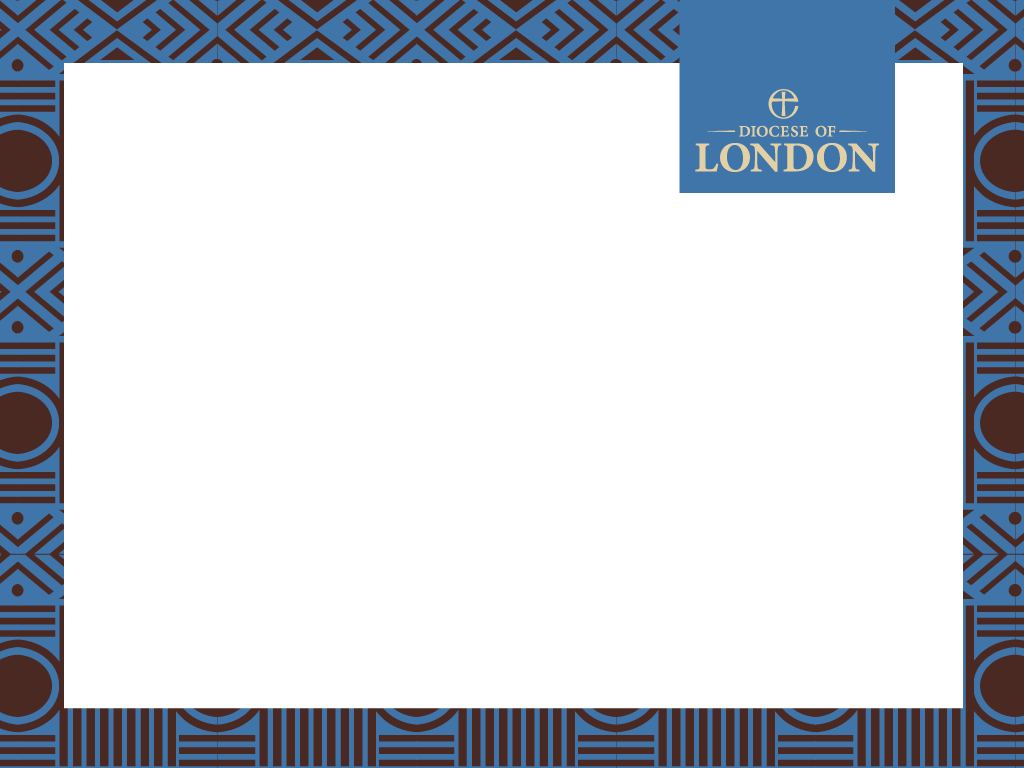 A strategic location
Lurio:

Home for 9 million people - 20,000 Anglicans

Currently an episcopal area 

Planned missionary diocese by 2017 
		with an administrative & spiritual centre 
		in Nampula
[Speaker Notes: A strategic location
Lurio – one of the six Archdeaconries within the Diocese of Niassa is:
Home for 9 million people and 20,000 Anglicans
Currently an episcopal area with plans for it to become a missionary diocese by 2017 with an administrative and spiritual centre in Nampula]
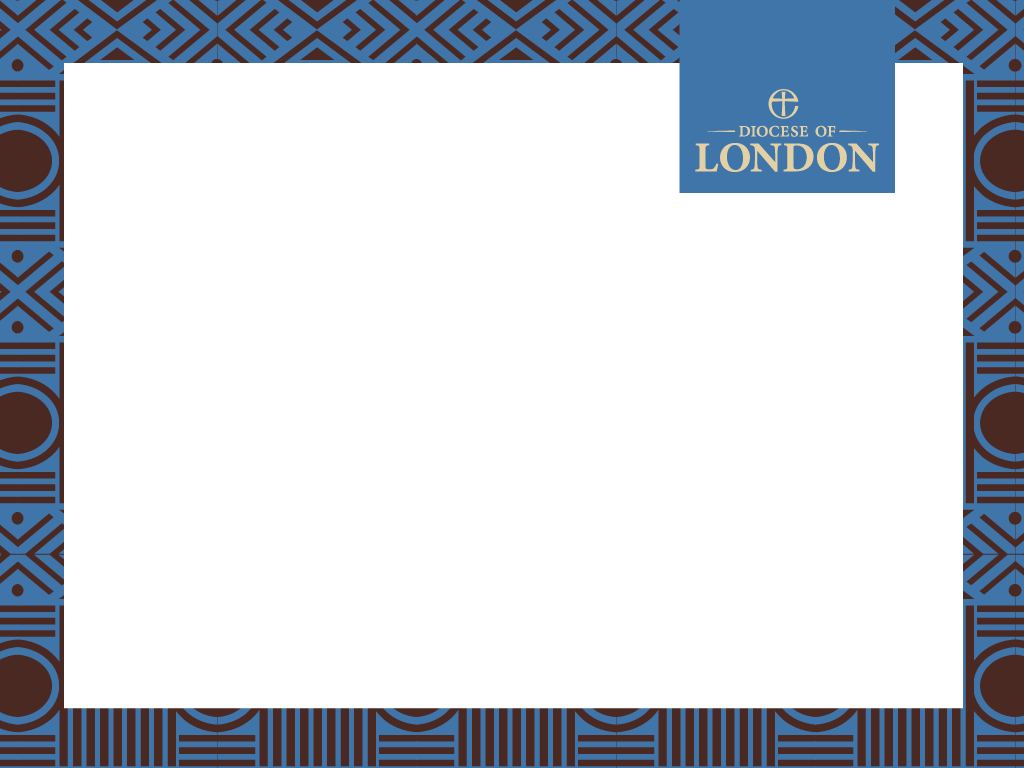 A strategic location
Nampula

The principal town in Northern  Mozambique

Easy connections to the Diocese of Lebombo
[Speaker Notes: Nampula
Is the principal town in Northern  Mozambique
Has easy connections to the Diocese of Lebombo and the two Episcopal Areas of Niassa and Zambezia within the Diocese of Niassa
Direct flights to Johannesburg, Harare, Dar es Salaam, Nairobi and more recently to Antananarivo
All wayfarers from mainland Niassa, Northern region of Pemba and Maputo in the south change their buses in Nampula]
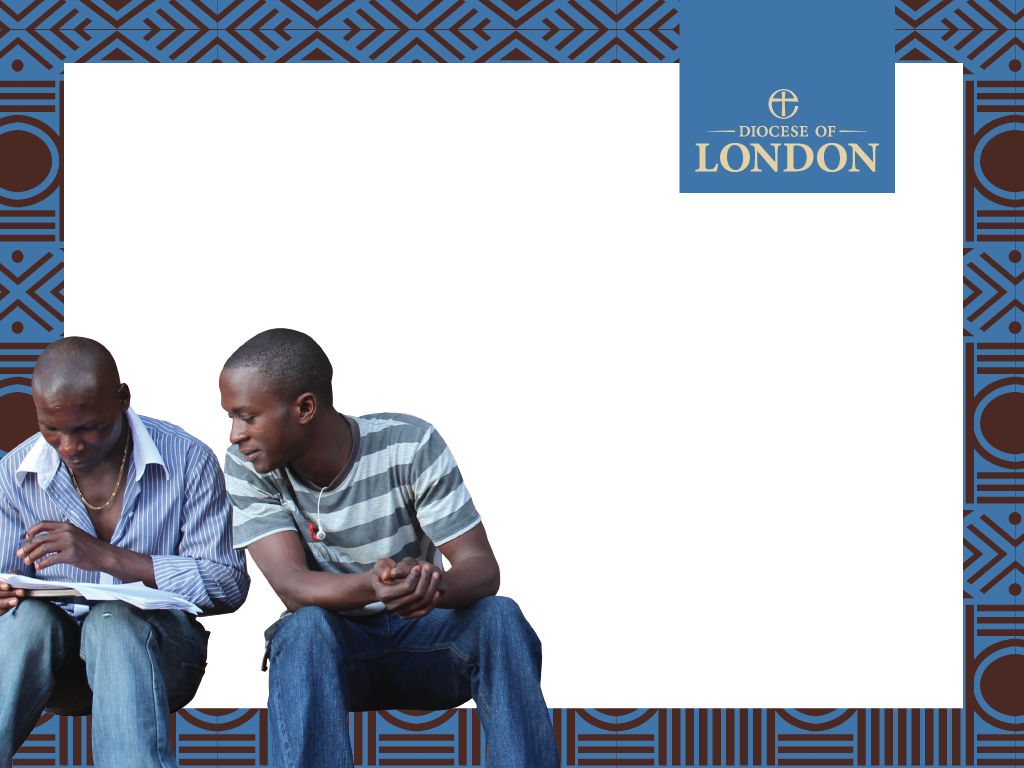 For clergy training

Guest house for mission workers

Meeting point for Diocesan staff and volunteers
A multi-use space:
[Speaker Notes: A multi-use space 
Which will provide: 
For Clergy training
A guest house for mission workers
A meeting point for Diocesan staff and volunteers]
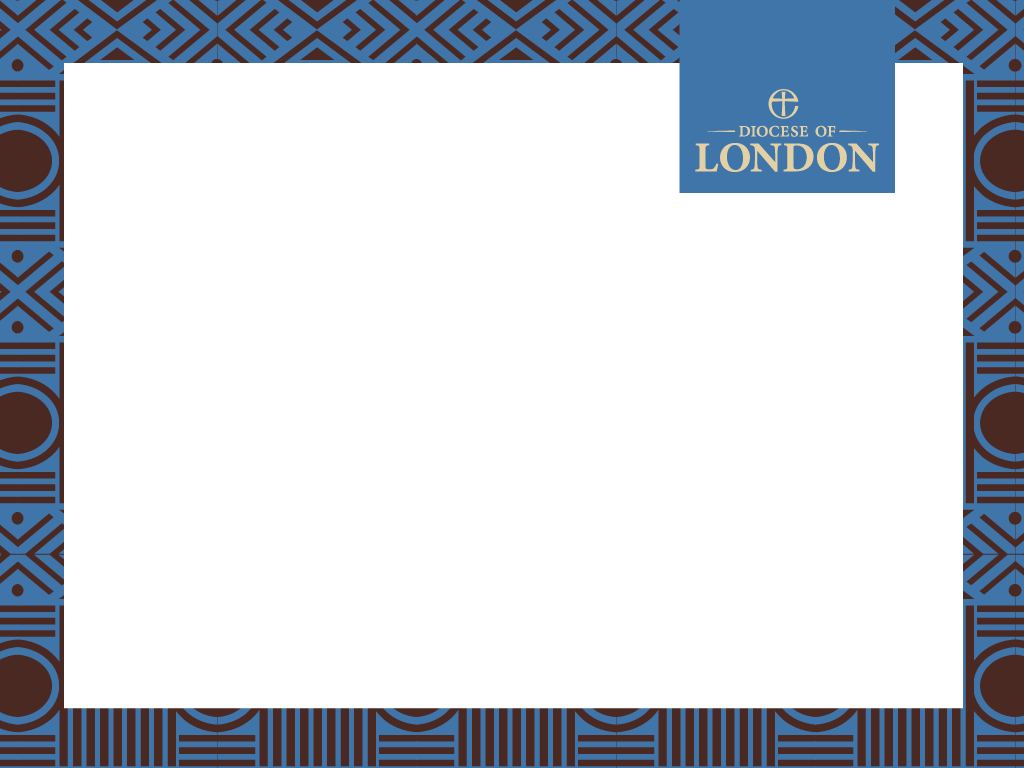 Muassite’s journey
For Muassite, the new church training hub will be a life changer. She lives in Cabo Delgado, but her role as mission work co-ordinator means she has to travel many miles to meet with colleagues
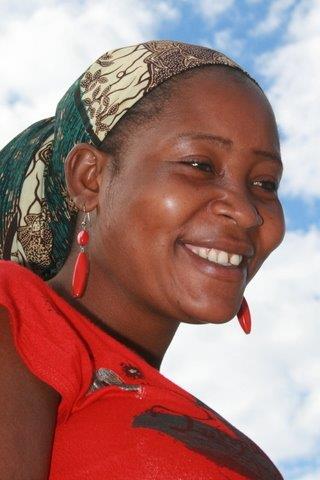 [Speaker Notes: Muassite’s journey
For Muassite, the new church training hub will be a life changer. She lives in Cabo Delgado, but her role as mission work co-ordinator means she regularly meets with her counterparts from other parts of the diocese to discuss strategy and consider diocesan-wide planning. 
Without an office in Lurio, that region is rarely the meeting spot and she has to travel many miles to meet with colleagues. 
When she travels to a four-day meeting in Lichinga, there will be three days of travel to get there.]
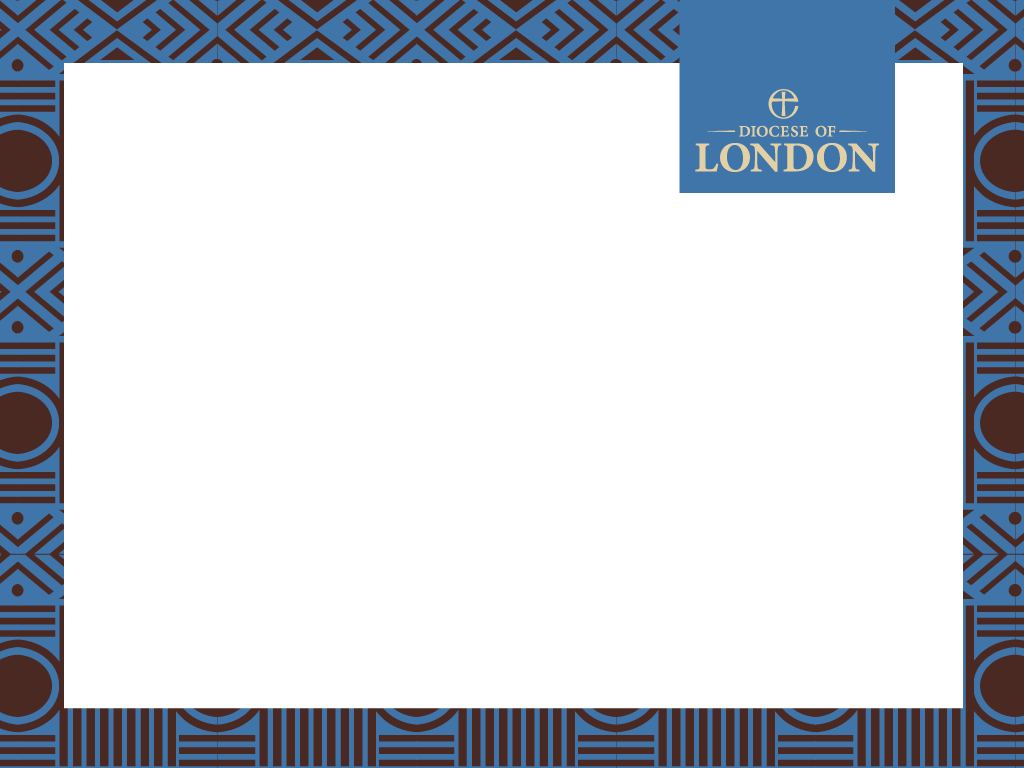 Muassite’s journey
Several hours of walking with luggage
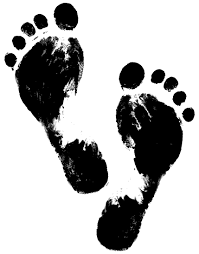 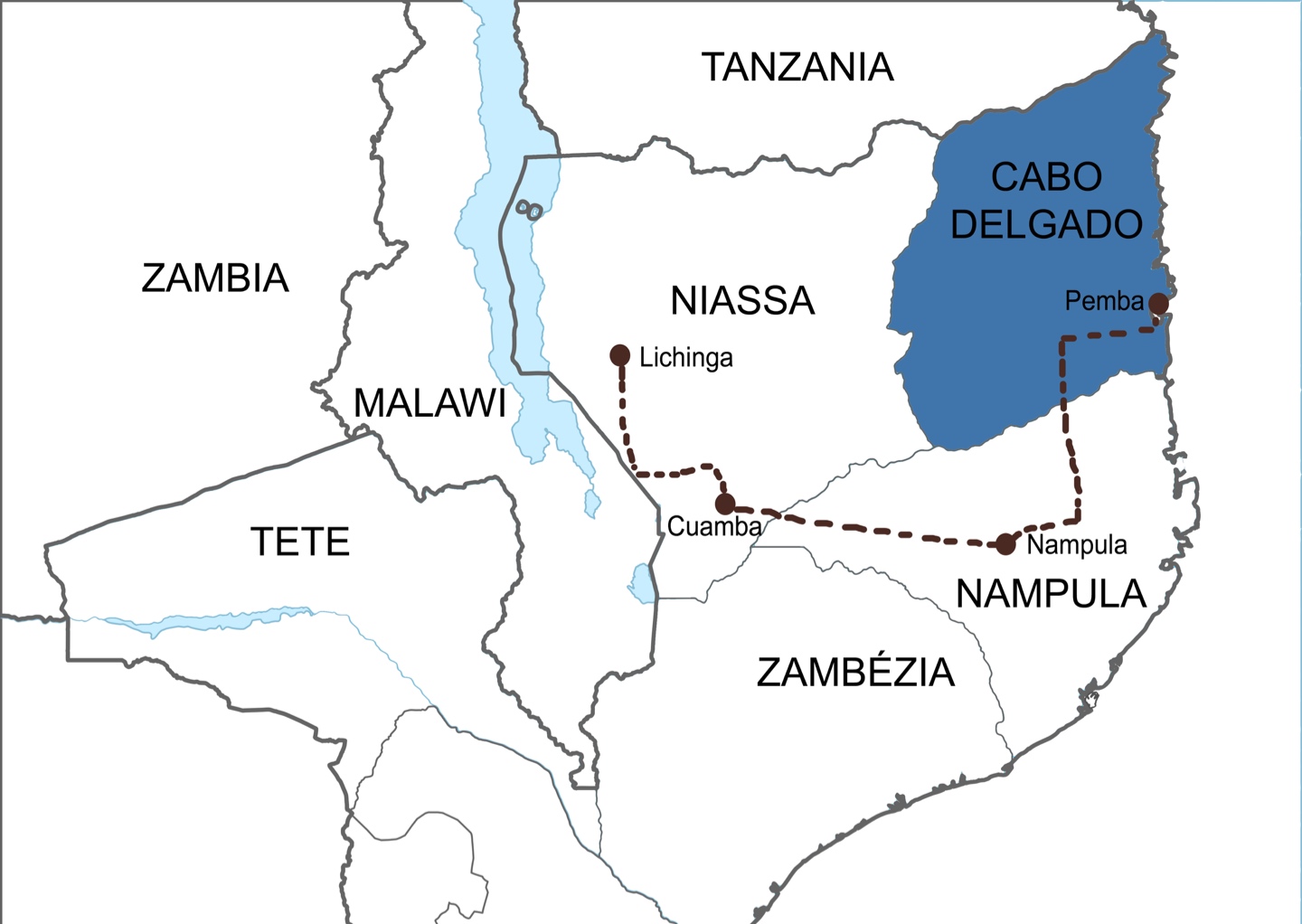 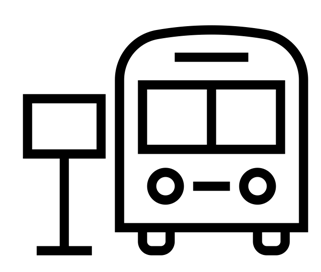 2 long distance buses
12 hours on cramped minibuses
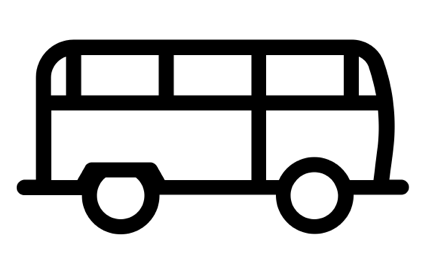 = 3 days of travel
[Speaker Notes: Muassite’s journey
Modes of travel include:
		Several hours of walking
		Usually in the early hours of the morning carrying her luggage 
		Leaving her children asleep in bed.
 
Two long distance bus journeys.
If Muassite has managed to buy a ticket on the previous day, she’ll have a seat,
If not, she’ll travel standing up. 
Sometimes - maybe on 50% of the journeys - the bus breaks down. Because the road is so bad, the bus company sends the most beat-up buses, so that the new ones aren’t damaged.
 
 
Up to 12 hours squashed in on cramped minibuses.
Four people fill the seats designed to hold three
ALL luggage is carried on the passengers’ laps or by their feet.]
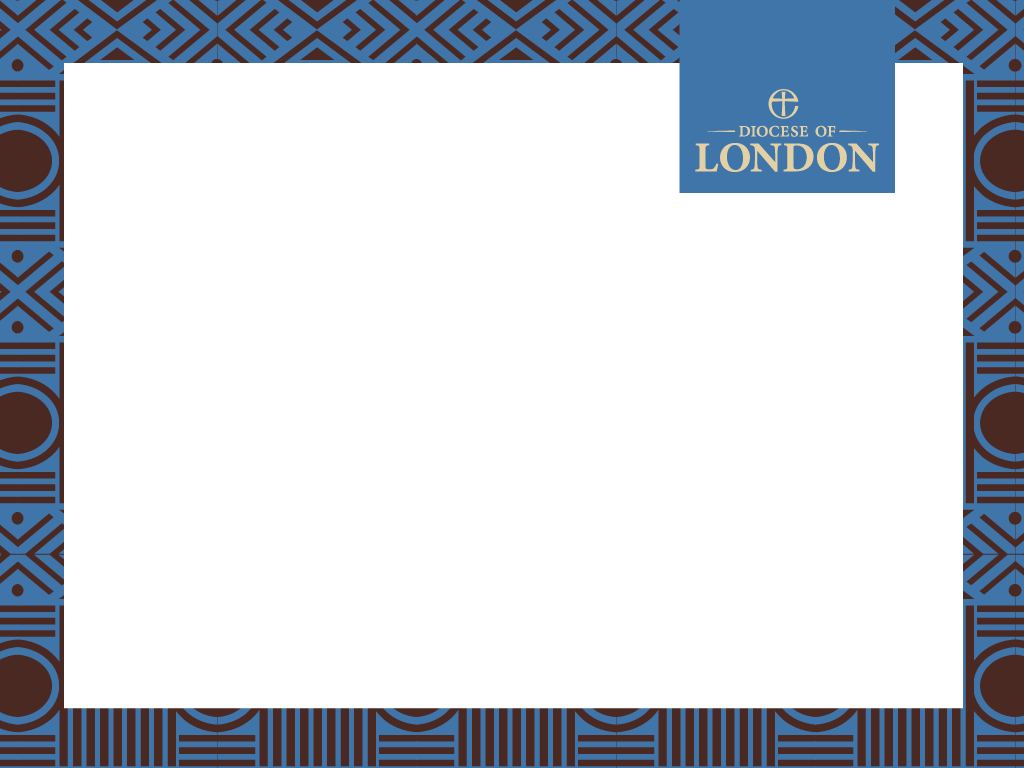 Muassite’s journey
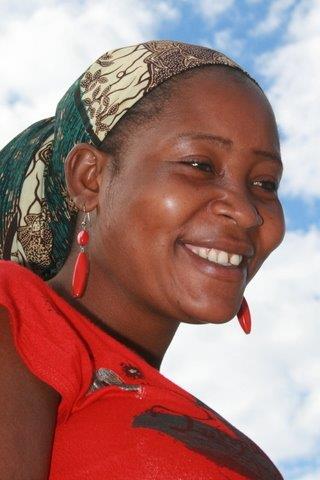 Muassite is often away from home for 10 days at a time and returns exhausted.
A new training hub in Nampula would save her all this travel.
[Speaker Notes: Muassite is often away from home for 10 days at a time and returns exhausted.  
A new training hub in Nampula would save her all this.]
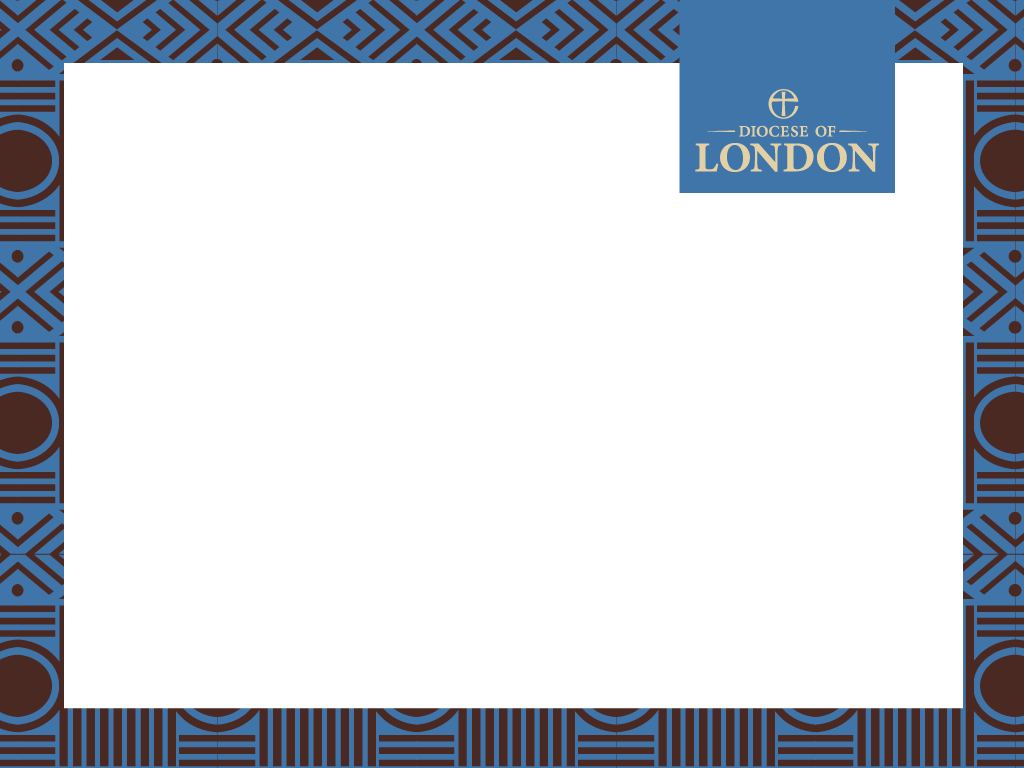 Rebecca Vander Meulen
Director of Mission
“Our brainstorming and story-telling work goes well whether we are under a mango tree, or on a boat, or sitting around a table…”
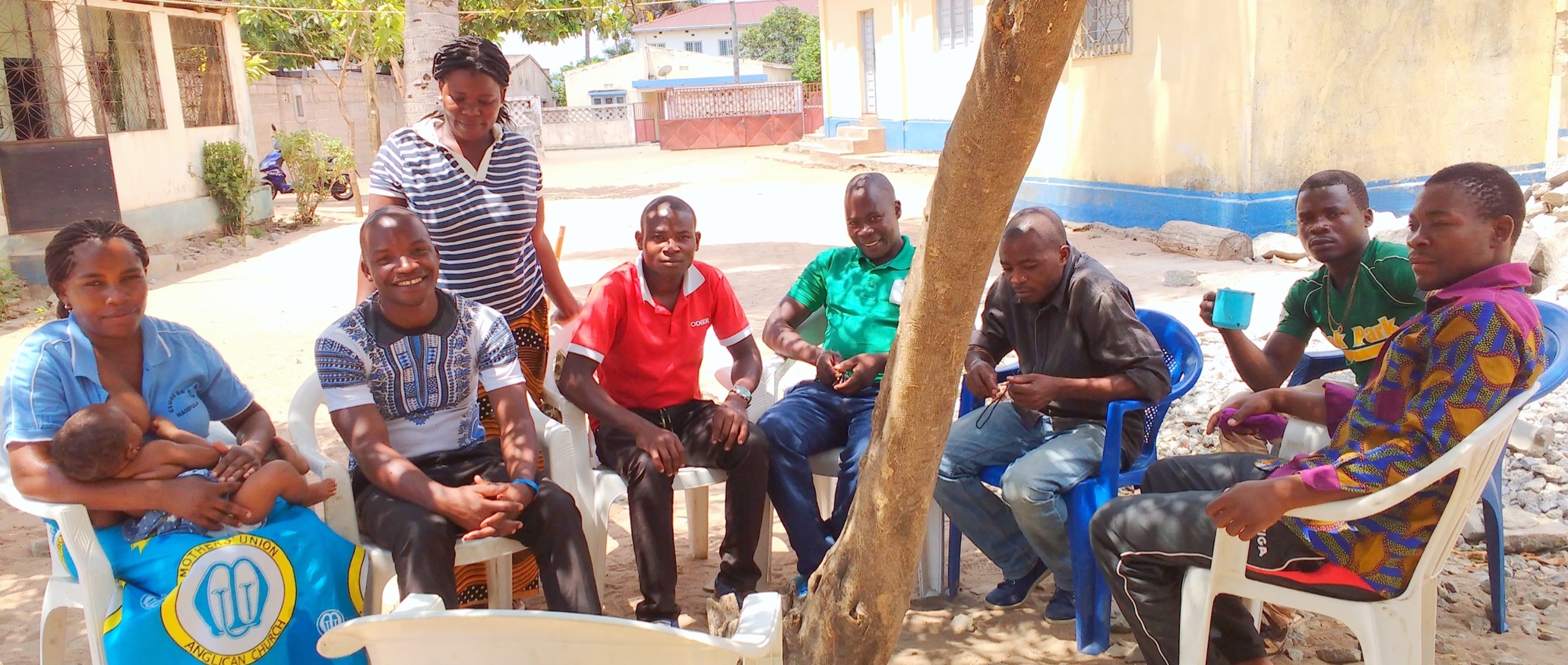 [Speaker Notes: Rebecca Vander Meulen, Director of Mission comments:
“Our brainstorming and story-telling work goes well whether we are under a mango tree, or on a boat, or sitting around a table…”]
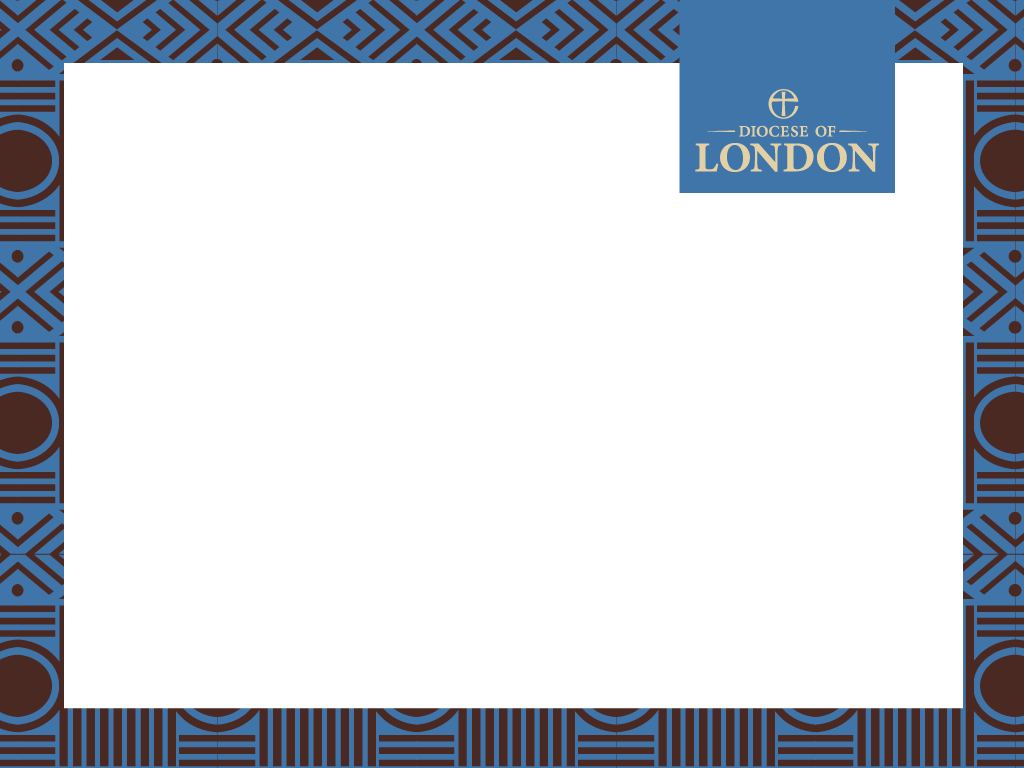 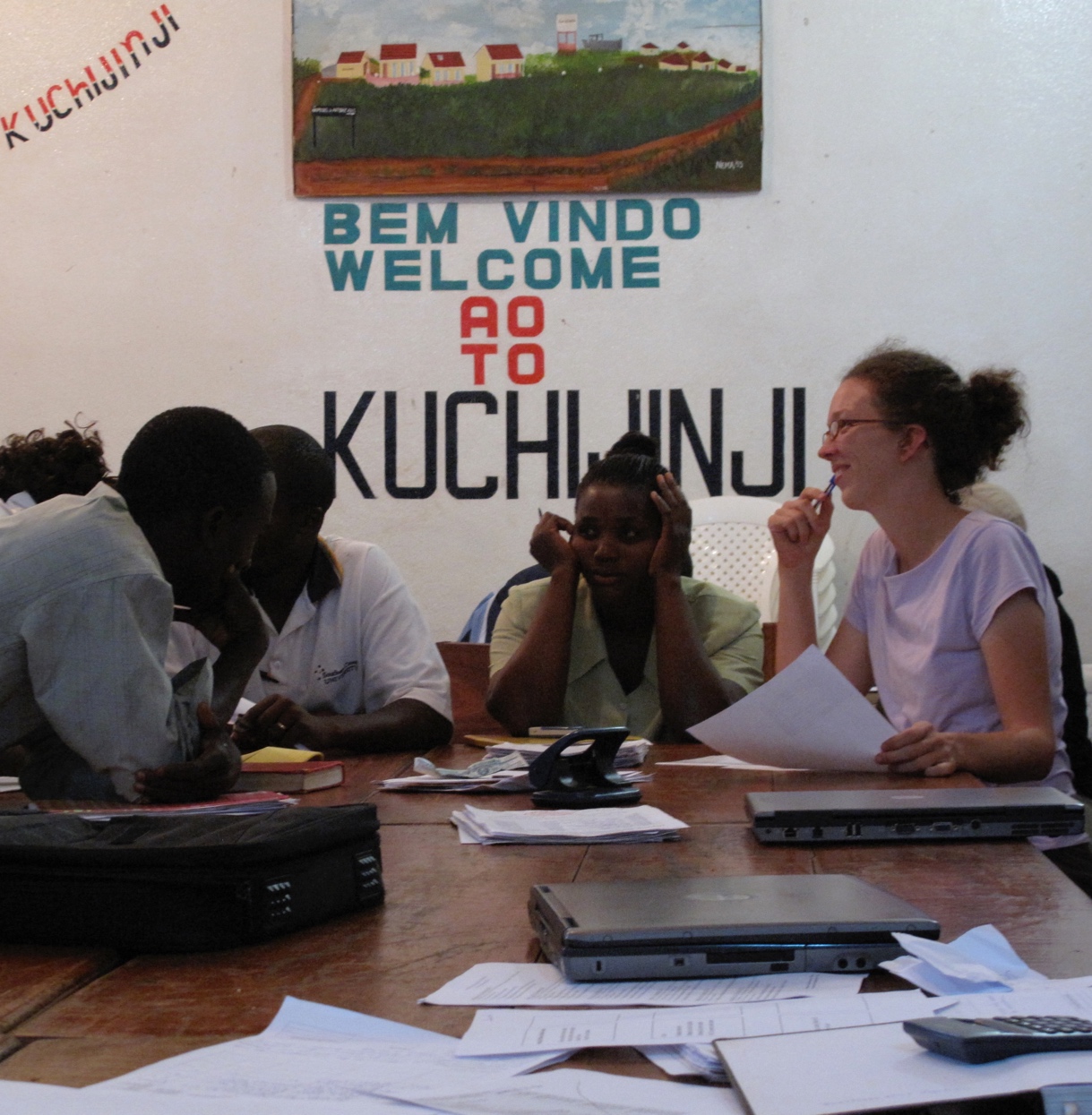 “…but it’s much easier to track budgets and define indicators and write reports where there are tables and chairs and electricity.
[Speaker Notes: “…but it’s much easier to track budgets and define indicators and write reports where there are tables and chairs and electricity.”]
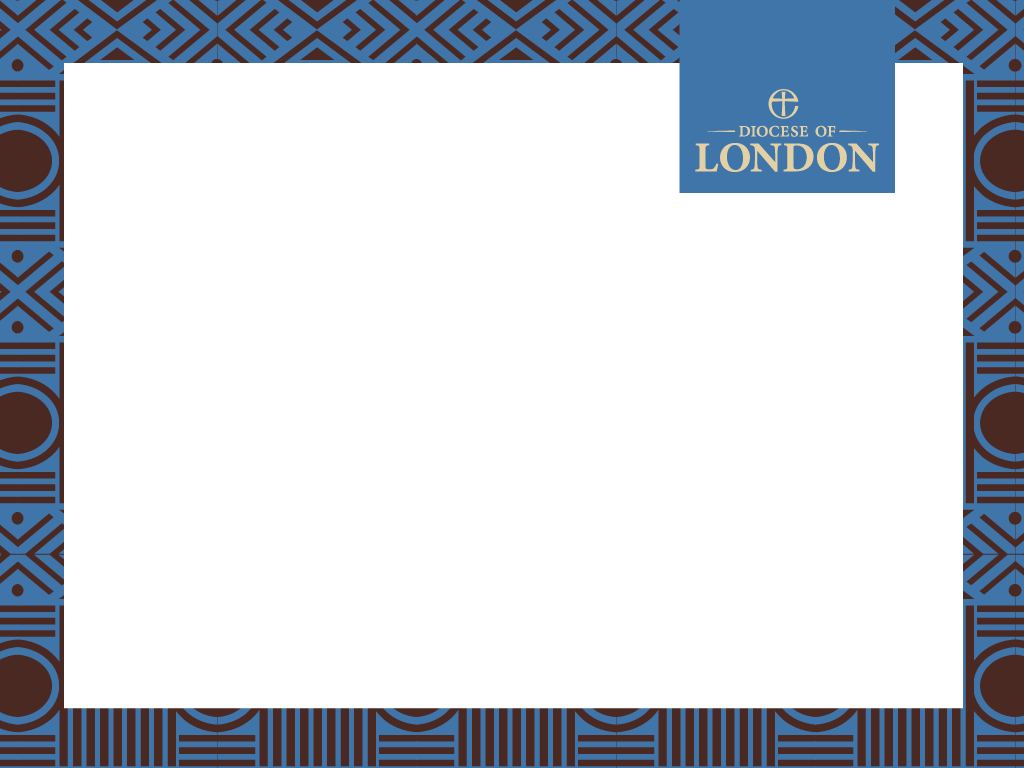 Please join us as we journey with our vibrant and optimistic partners in Christ during Lent 2017 and support them in

Sowing Seeds for Tomorrow

For more information visit
www.london.anglican.org/lentappeal
[Speaker Notes: Please support the 2017 Lent Appeal on behalf of ALMA and our Diocesan Partners in Angola and Mozambique.]